أَزْهَارٌ عَلَى أَبْوَابِ القُدْس
Dr. Ehab Atta
1
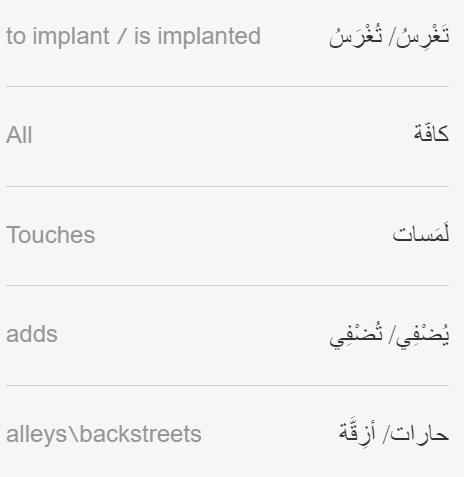 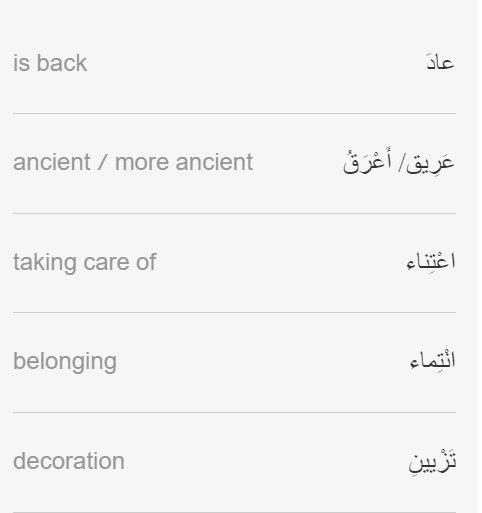 2020-09-27
2
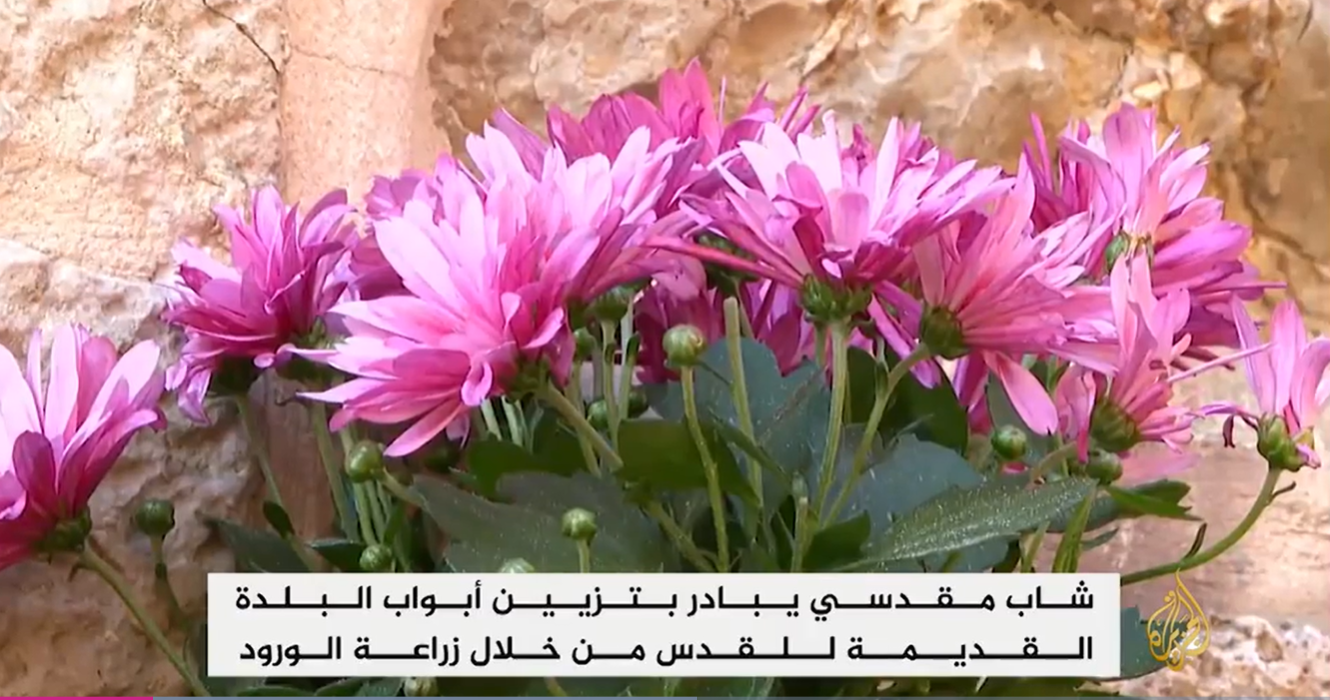 https://learning.aljazeera.net/ar/articles/pages/21786
2020-09-27
3
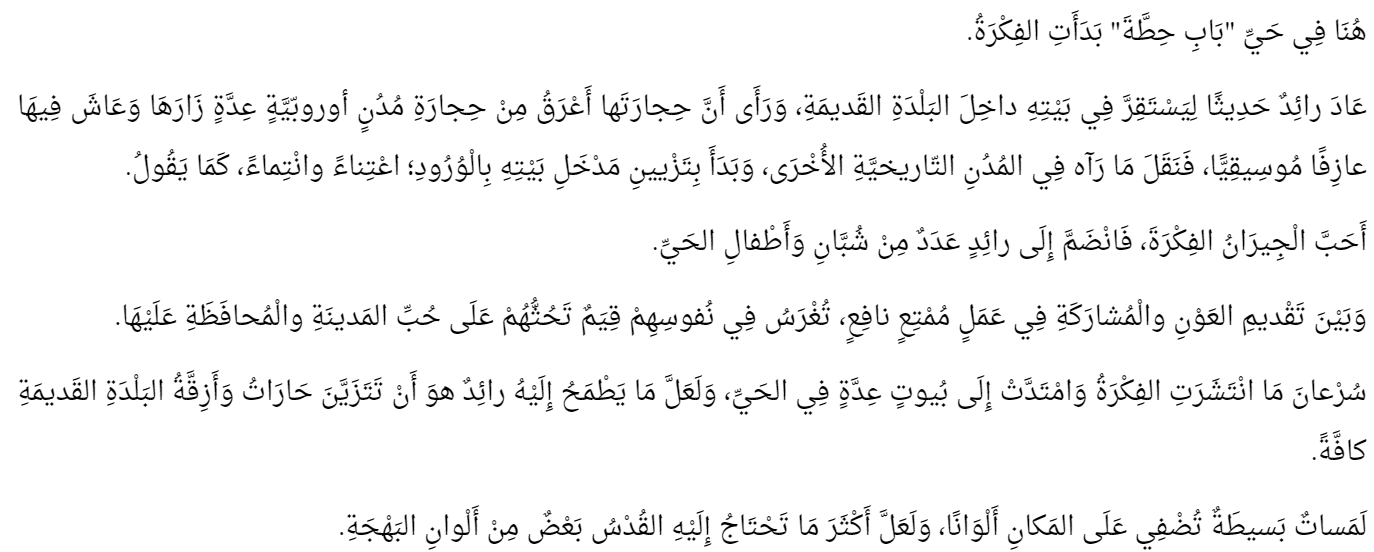 2020-09-27
4
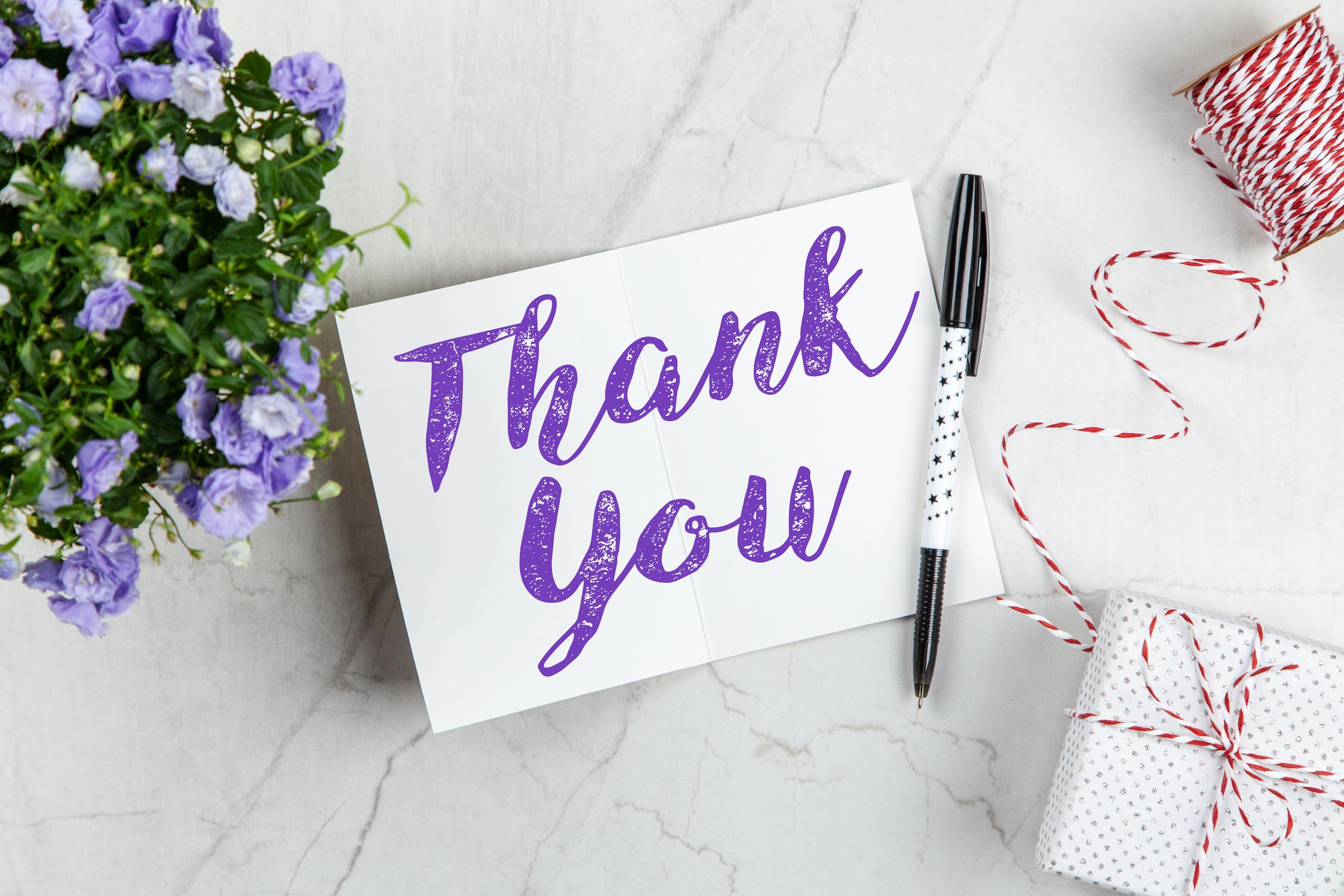 5